به نام خداوند جان و خرد
پژوهش عملیاتی 1
فصل برنامه ریزی خطی
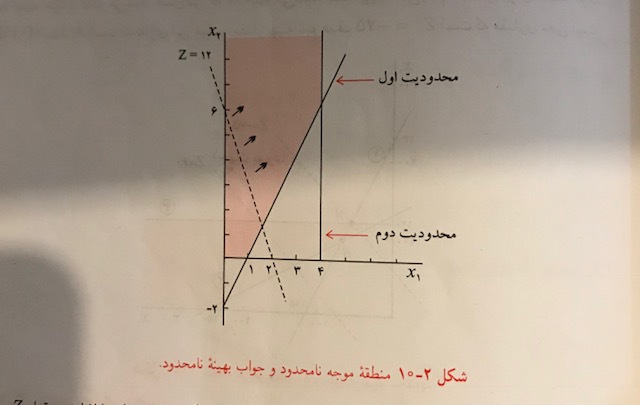 z
منطقه موجه نامحدود وتابع هدف رسم شده به گونه ای است که با افزایش مقدار
همواره نقاطی مشترک بین منطقه موجه و تابع هدف وجود دارد و می توان مقدار           را تا هر اندازه افزایش داد به عبارت دیگر ، یک مسئله برنامه ریزی خطی وقتی جواب بهینه نامحدود دارد که امکان حرکت خط تابع هدف به موازات خود و در جهت بهبود         میسر باشد و هیچگاه با انجام این حرکت خط تابع هدف منطقه موجه را ترک نکند .

این حالت در جهان واقع اگر داده های مدل درست باشد رخ نخواهد داد زیرادر جهان همواره با منابع محدود مواجه هستیم لذا نمی توان منطقه موجه نامحدود داشت.
Z
Z
ب) منطقه موجه نامحدود ، جواب بهینه معین و محدود
منطقه موجه این مسئله در شکل به نمایش گذاشته شده طبق رویه ی ترسیمی مسئله ، خط تابع هدف به ازای مقدار دلخواه             رسم شده و در جهت افزایش مقدار      که با فلش روی شکل نشان داده شده است حرکت داده می شود . نقطه بهینه علی رغم نامحدود بودن منطقه موجه نقطه  (55،120)              است که به ازای این جواب ، مقدار بهینه تابع هدف                که مقداری معین است.
Z= 60
Z
A =
Z = - 75
زندگی تان شیرین و مستدام